生活事件事例  「尊重的修養」
價值觀教育 (品德教育)
高小及初中
教育局
德育、公民及國民教育組製作
2020年12月
Image: www. Freepik.com
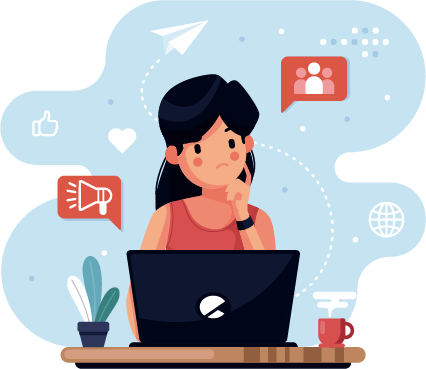 學習重點
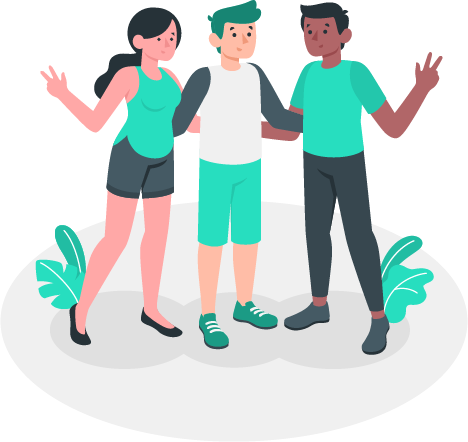 Image: www. Freepik.com
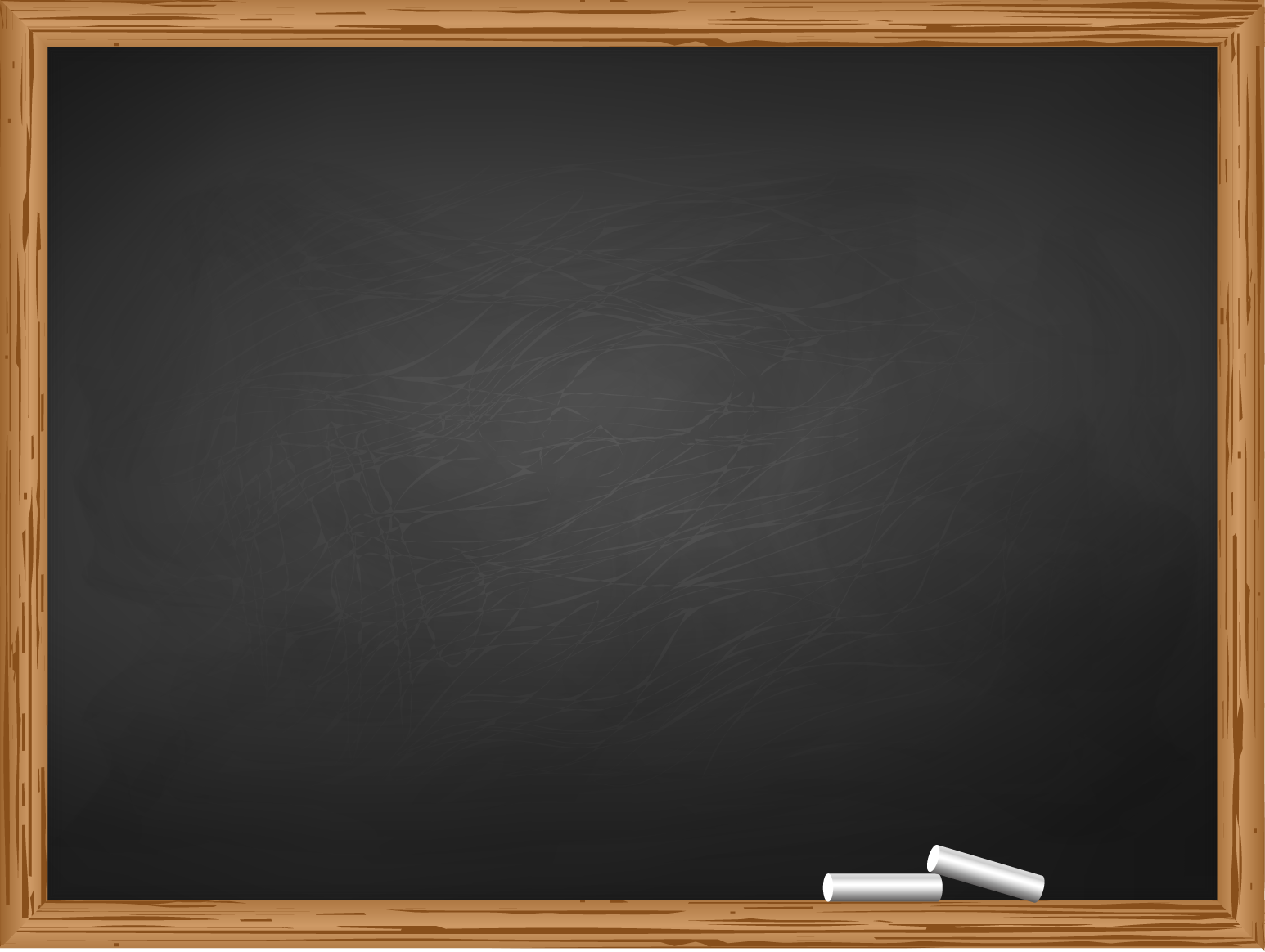 學習重點
Image: www. Freepik.com
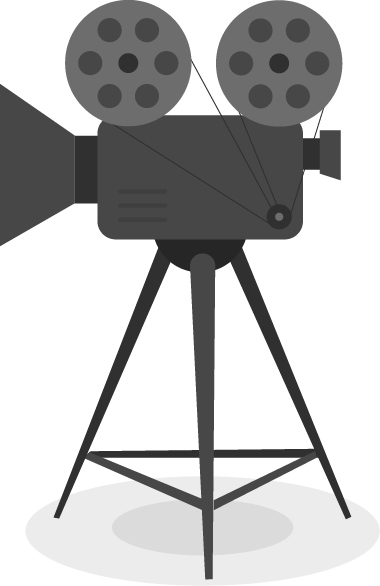 播放短片一
Image: www. Freepik.com
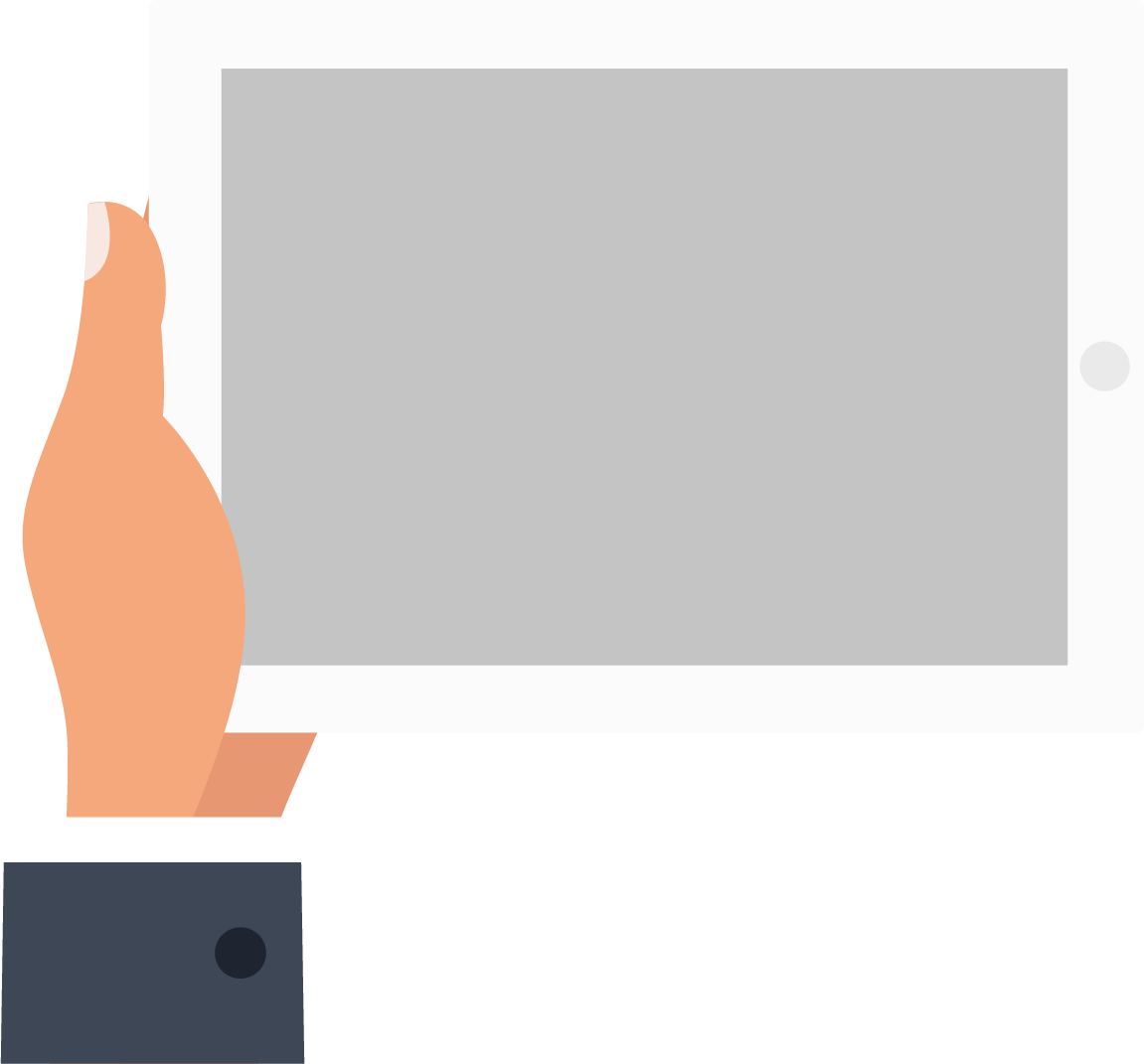 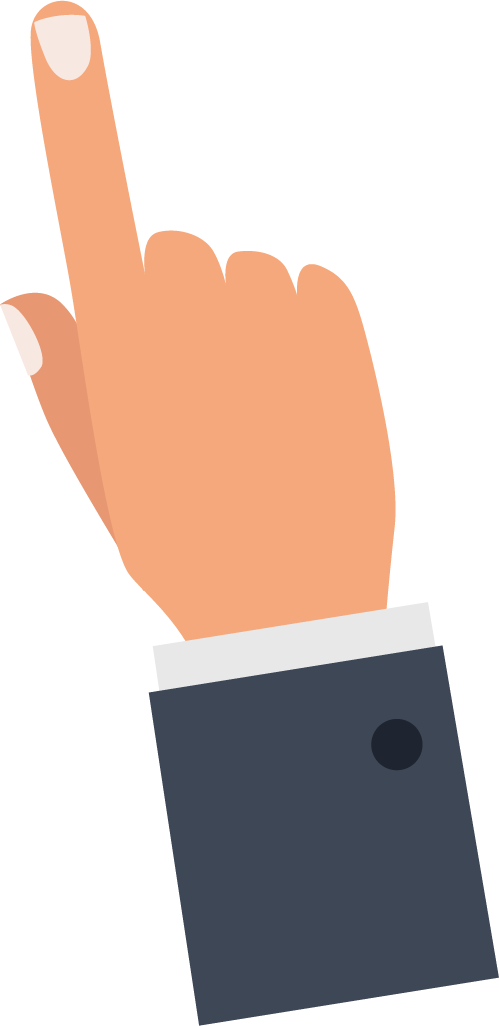 5
Image: www. Freepik.com
[Speaker Notes: 點擊圖片以觀看公民教育委員會製作的短片「3點3嘆茶餐」
(短片來源: 公民教育資源中心 https://www.cpce.gov.hk/resource_centre/tc/facilities_gallery_interactive.htm)]
討論問題
情境中Carmen提出每人一百元的下午茶餐，你覺得值得嗎?
如果你是Judy，妳會提出自己經濟有困難嗎？為什麼?
如果你是片中的Carmen與Susan，當你知道Judy未能負擔這個下午茶餐，你會怎樣做? 為什麼?
在這情境中，你認為人與人之間相處最重要是什麼? 為什麼?
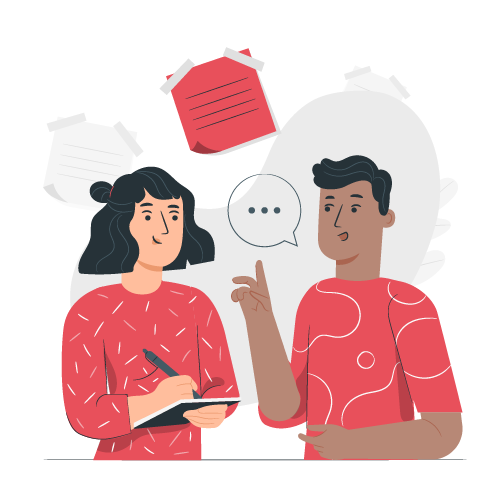 Image: www. Freepik.com
[Speaker Notes: 教師可請學生進行討論，或直接舉手發表意見。

題目一： 老師請不同的同學回應，借回應帶出每個人的想法及價值觀也有不同。
題目二： 尊重他人的意見同時，也要考慮意見是否合理及配合實際情況，並禮貌地表達自己的想法，不能盲目跟從別人的意見行動。 
題目三： 我們應該尊重別人的想法，並達成共識。
題目四： 老師可因應同學的回應歸納出尊重的重要性及尊重是甚麼？]
小總結
尊重不同的價值：我們需要體諒別人的處境，重視別人的想法及感受。正所謂「己所不欲，勿施於人」。由於各人的家庭經濟狀況都不同，我們不能把自己能負擔的都認為別人也可以負擔的，要懂得彼此尊重與包容。
同學間更不能以此作為擇友的條件外，更應學習與不同背景的人相處，從中欣賞別人的長處和學習他們的優點。
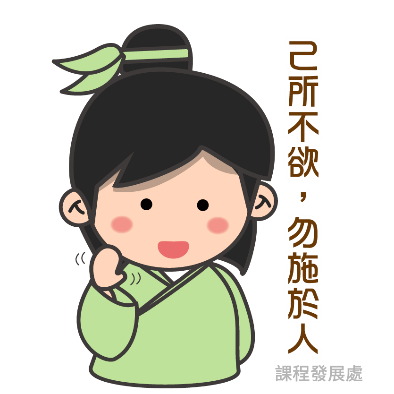 7
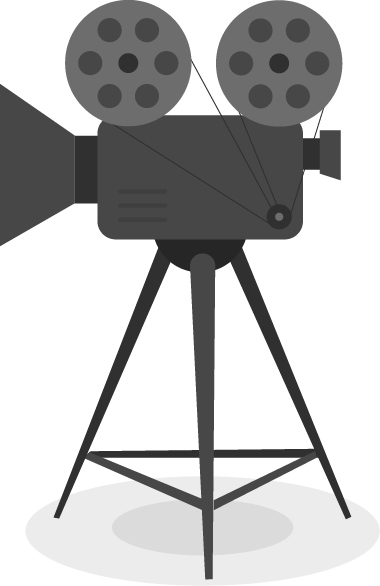 播放短片二
Image: www. Freepik.com
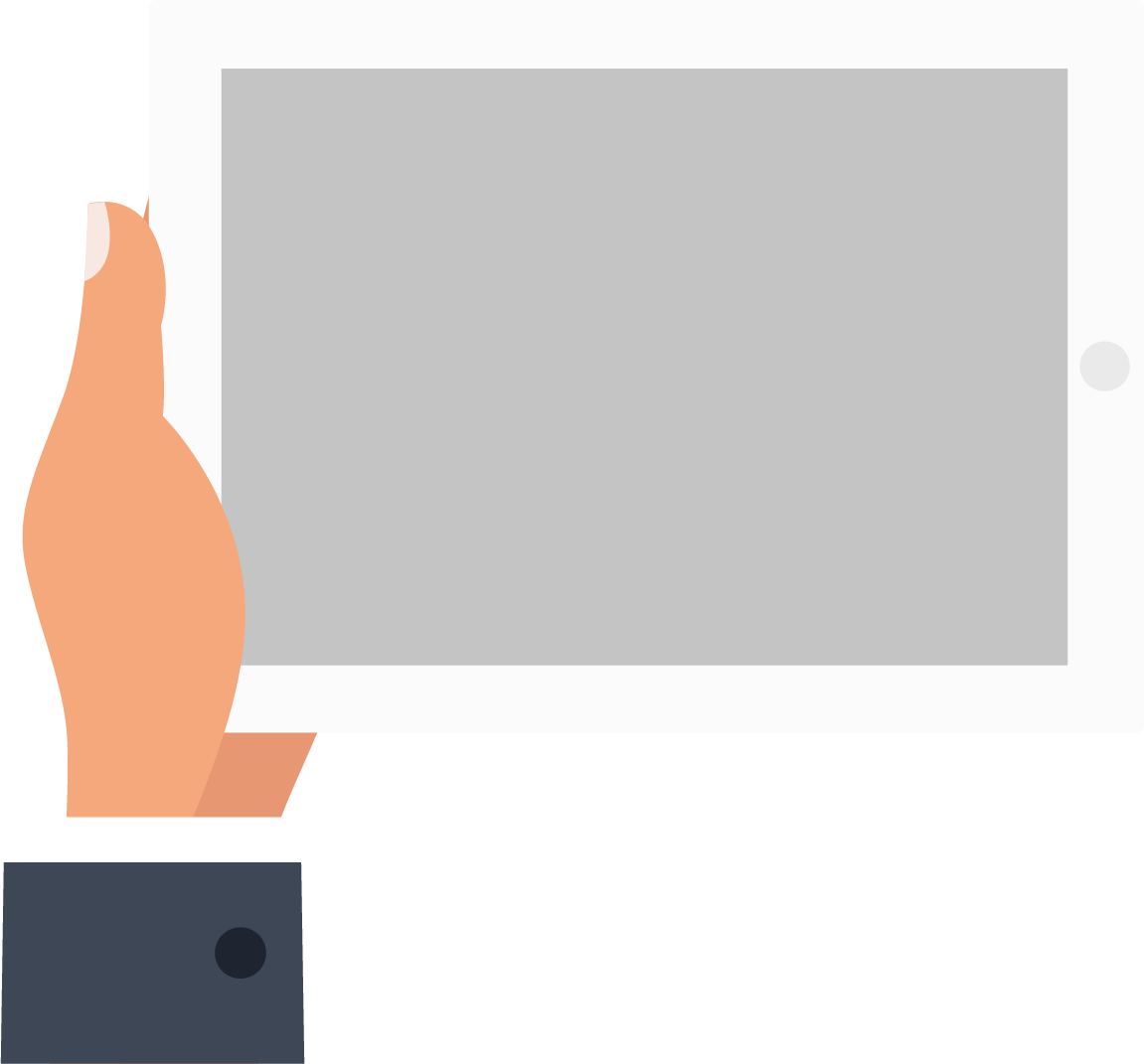 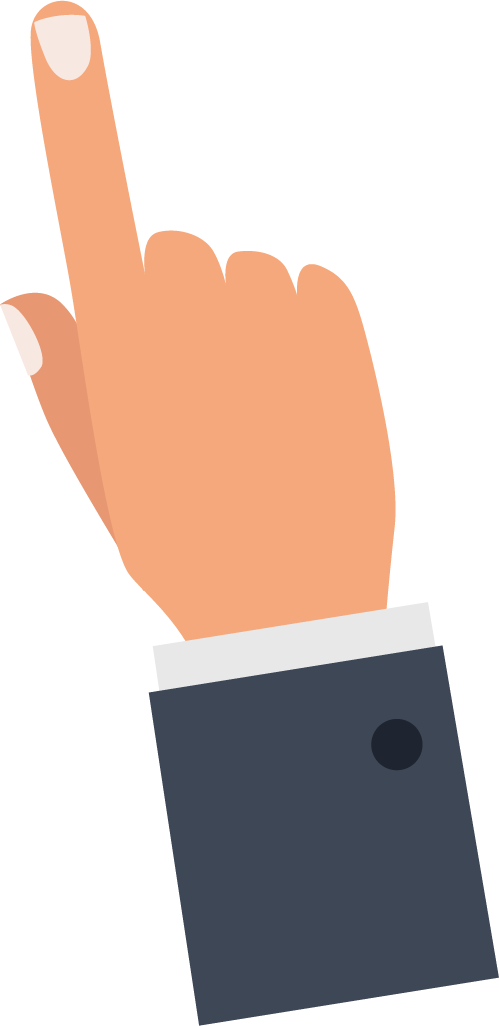 9
Image: www. Freepik.com
[Speaker Notes: 點擊圖片以觀看公民教育委員會製作的短片「虛擬世界」
(短片來源: 公民教育資源中心 https://www.cpce.gov.hk/resource_centre/tc/facilities_gallery_interactive.htm)]
討論問題
情境中David的影片及個人資料被放上網，你認為他是同意的嗎？他會有何感受?
如果你是Carmen，你看到David 的影片被別人放上網，你會怎樣做? 為什麼?
在這情境中，你認為在網絡上與朋友的相處需注意甚麼? 為什麼?
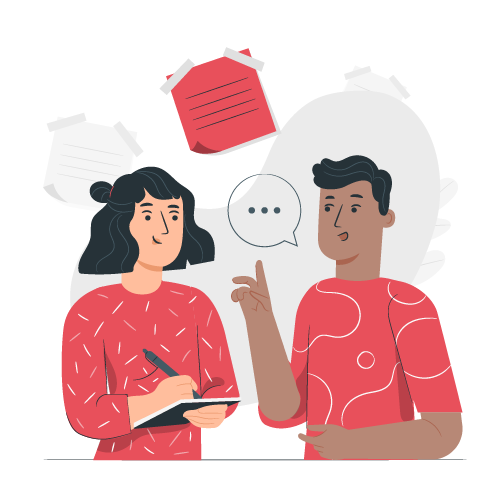 Image: www. Freepik.com
[Speaker Notes: 教師可請學生進行討論，或直接舉手發表意見。

題目一： 當同學的私隱在不同意的情況下被公開，可能會有憤怒、難過等的心情，因為別人没有理會他的感受及想法。
題目二： 當對別人放上網的資料有懷疑，應該通知及向當事人查詢。
題目三： 網上與真實世界相同，我們均需要尊重別人（想法及感受）。

教師總結: 每個人都希望獲得他人的尊重，然而尊重是存在於人際的雙向交往中。孟子曰：「愛人者，人恒愛之；敬人者，人恒敬之。」，如果我們常常尊敬別人，我們也自然會得到別人的尊敬。]
小總結
尊重別人的想法及感受：透過網上與別人溝通，同樣需要重視別人的想法及感受，絕不能作出害傷別人的評論或行動。
尊重別人的個人私隱：當同學上載別人的資料時，必需考慮到當事人的意願及感受，亦需要考慮取得資料的來源是否合理及合法。
2020年12月4日
新增頁尾
11
小組討論:
生活情境
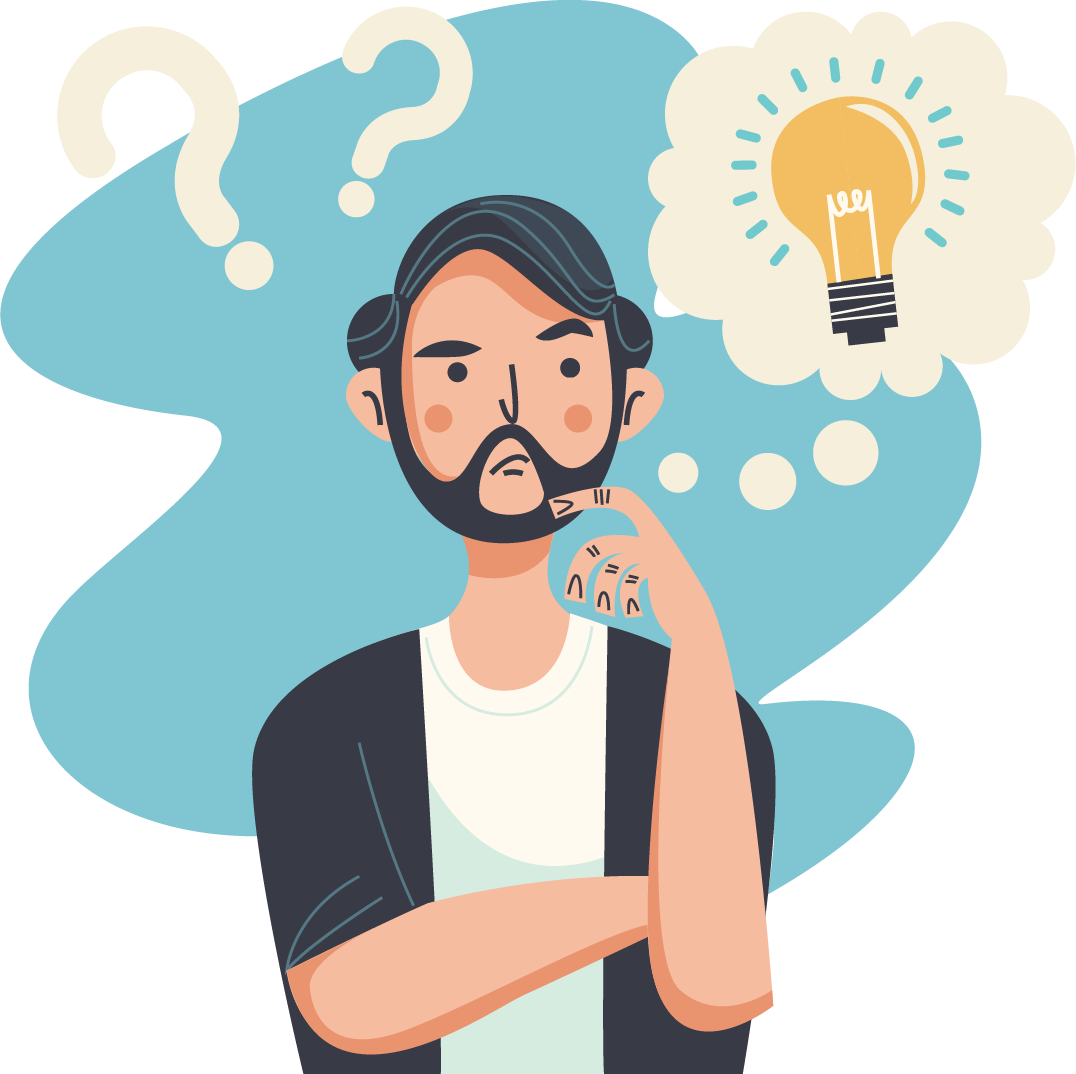 Image: www. Freepik.com
反思問題
請說出一件讓你感到不被尊重的生活事件，並以此事件作討論:
當時你的感受如何？為甚麼?
你當時/會如何處理? 
你認為以上事件中，應如何做到尊重?
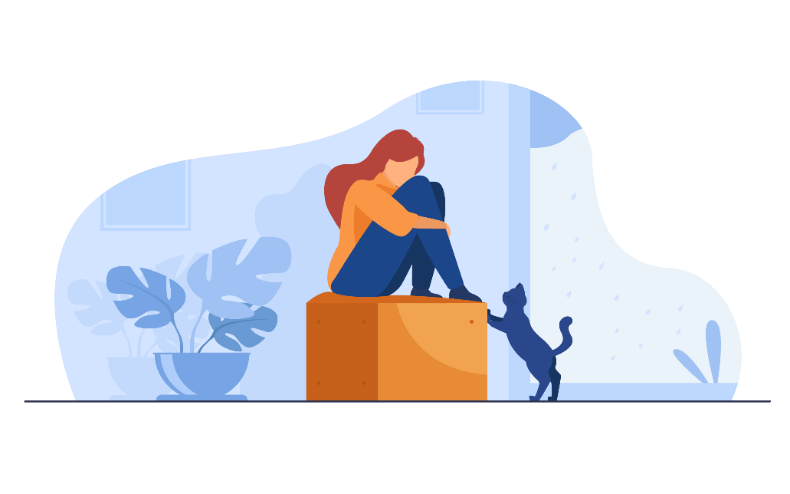 Image: www. Freepik.com
[Speaker Notes: 小組討論:
教師可用以下其中一種方法，請學生進行分組討論:
(一) 同學在小組內由一位成員分享他的生活事件作討論 或
(二)利用教師參考資料中預設的情境，將情境分成六張紙條，每組以一項情境作討論。

透過反思問題，學生的討論，帶出尊重在人與人之間相處十分重要。當學生面對上述不尊重的情況時可以嘗試禮貌地提點及說出內心感受，如果各人只從自己的角度來考慮，完全不理會他人的感受，甚至輕蔑他人，自己也不會得到別人的尊重。]
總結
尊重是一種個人修養，尊重別人的行為也是我們的責任。
當面對不被尊重的情況時，可以嘗試禮貌地提點及說出內心感受。如果各人只從自己的角度來考慮，完全不理會他人的感受，甚至輕蔑他人，自己也不會得到別人的尊重。
每個人都希望獲得他人的尊重，然而尊重是存在於人際的雙向交往中。孟子曰：「愛人者，人恒愛之；敬人者，人恒敬之。」，如果我們常常尊敬別人，我們也自然會得到別人的尊敬。
2020年12月4日
新增頁尾
14
教師參考資料
2020年12月4日
新增頁尾
15
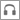 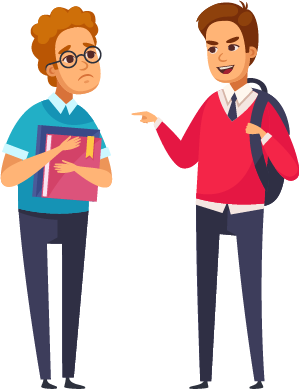 生活情境
當你與數位同學討論功課時，其中一位同學時常打斷你的說話。
班會負責製作課室壁佈的同學事前已詢問全班同學選用底紙的顏色，大家都沒有提出意見。當貼上壁佈紙後，有些同學卻抱怨壁佈的底紙色調灰沉。
乘交通工具時，坐在你身旁的陌生人不停偷看你與朋友的電話短訊。
同學未問過你的情況下，擅自取走你的筆記看，並向其它人展示。
朋友收到別人轉發你生日派對的相片，在你未知的情況下，把相片上載社交網站。
朋友將你跟他在電話中的「秘密」對話，轉發給全班同學。
16
Image: www. Freepik.com